Nieuwe economie
Schaalgrootte
24-11-2021
Nieuwe economie
1
De nieuwe economie
Begrippen
Aan het einde van de les kan je de begrippen uitleggen
Globalisering
Schaalgrootte
“niet machtig, maar krachting”
Niveaus van ondernemen
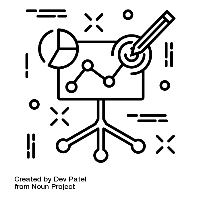 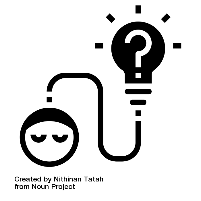 IBS Thema
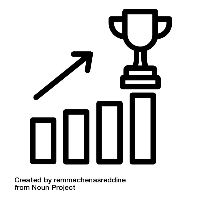 IBS Toetsing
 Kennistoets
Ondernemingsverslag
reflectievideo
[Speaker Notes: Waar hebben wij allemaal impact op? (verborgen)
Watergebruik, energie, landgebruik, grondstoffen, uitputten voedselbronnen, uitstoot schadelijke stoffen]
Globalisering
The economist:Globalisering is het almaar vrijer verkeer van goederen, diensten, ideeën en personen over de hele wereld.
Schaalgrootte
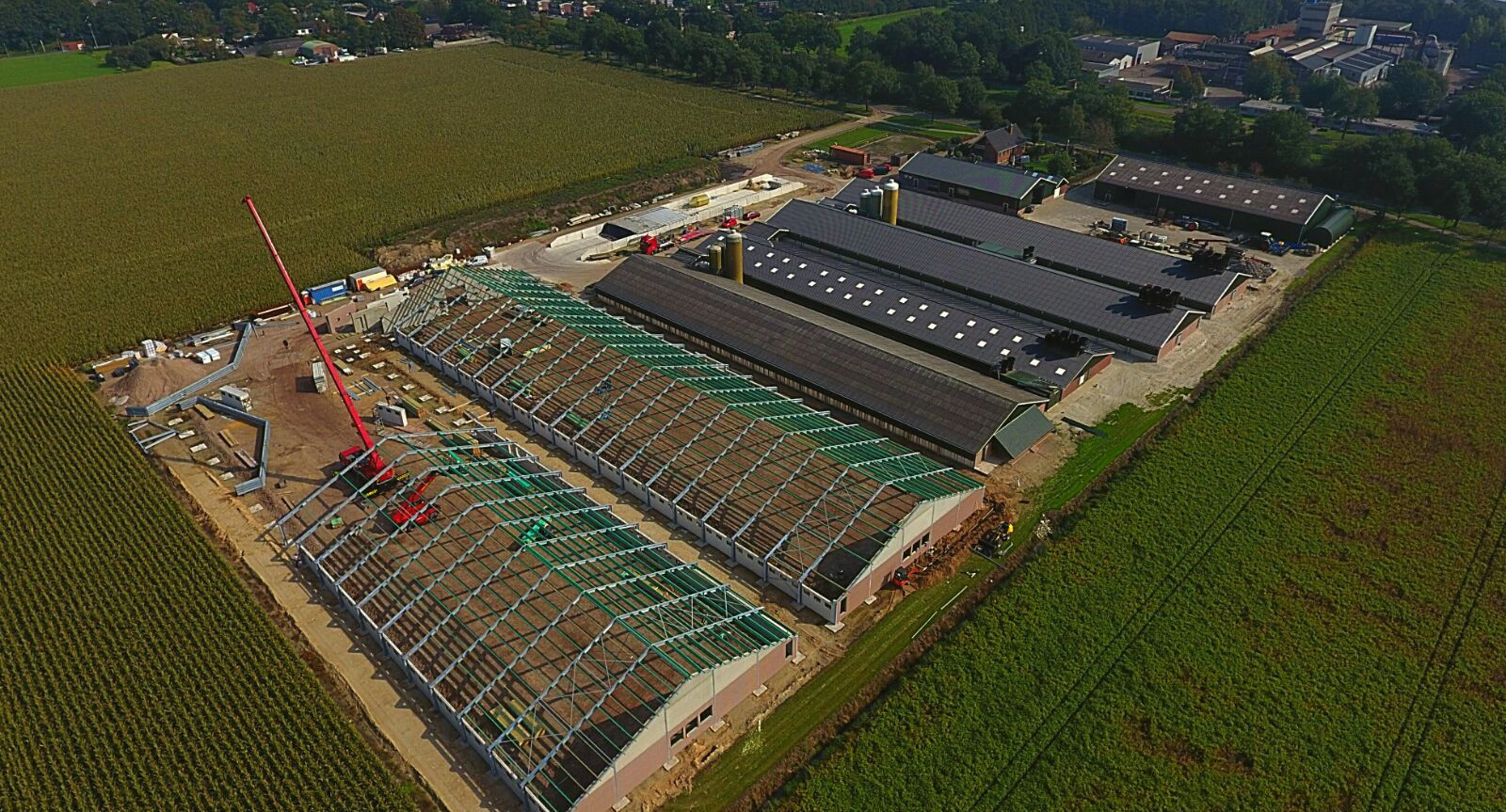 De omvang van een bedrijf hoe groter hoe beter….
[Speaker Notes: Schaalvergroting gaat hand in hand met globalisering. 

5 duizend definities van globalisering….]
Groei Nederlandse economie
BBP – bruto binnenlands product

.
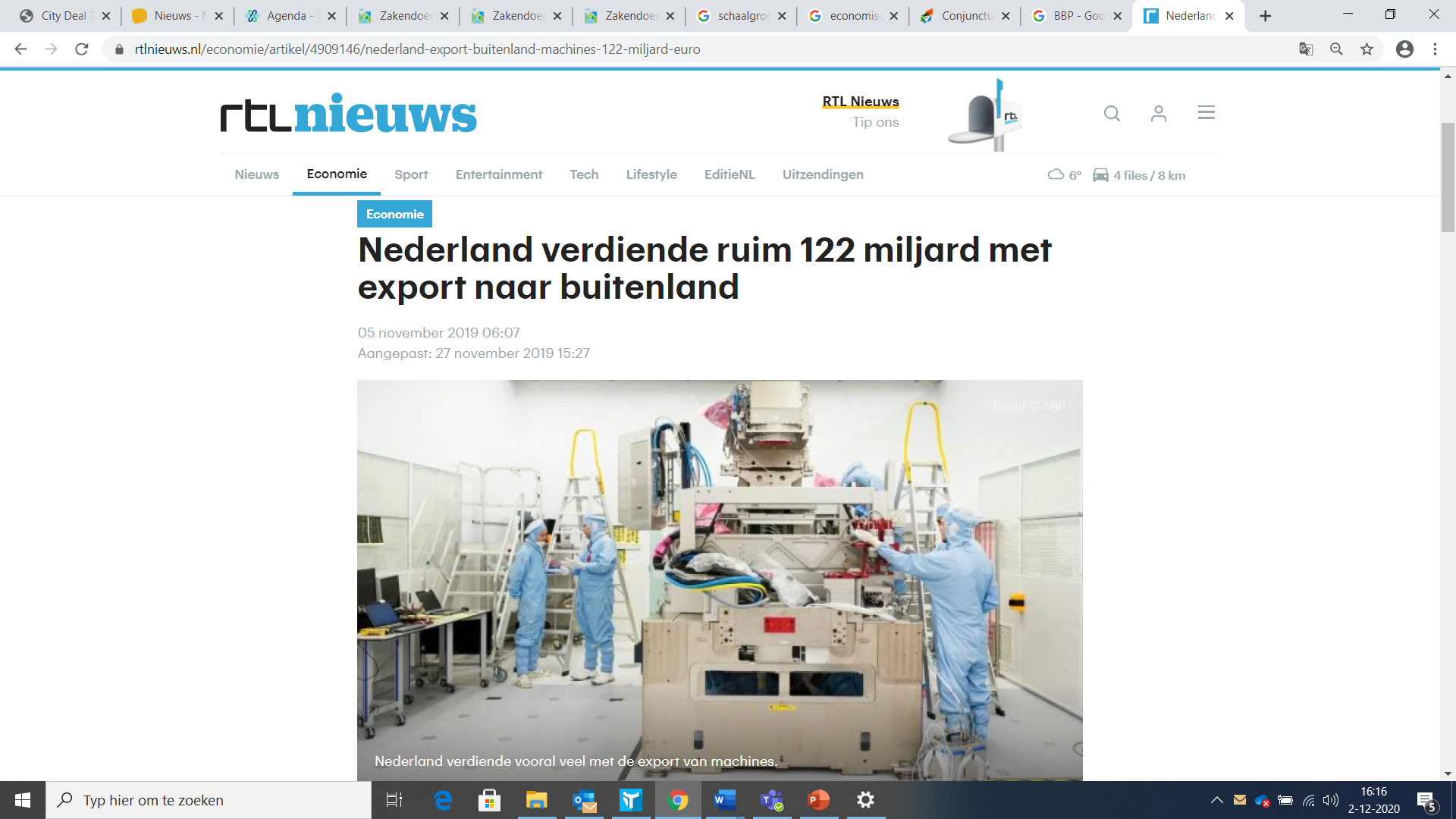 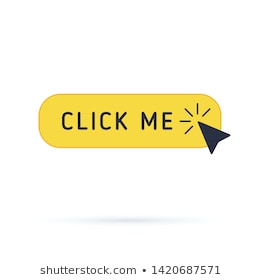 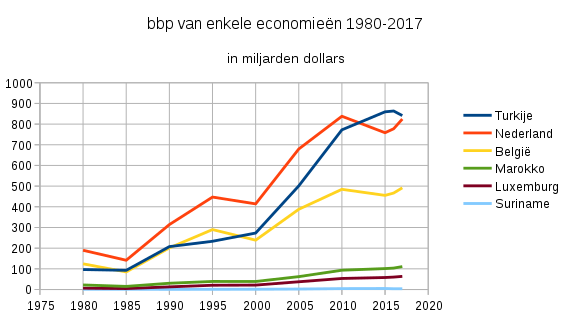 [Speaker Notes: Het bruto binnenlands product (bbp) is de totale geldwaarde van alle in een land geproduceerde goederen en diensten gedurende een bepaalde periode (meestal een jaar). Meestal wordt met dit begrip het bruto binnenlands product tegen marktprijzen bedoeld.

Wat exporteert Nederland
Machines
Metalen en metaal producten
Bloemen en planten
Aardgas
Vlees
Farmaceutische producten
Organische chemie]
HEMA, koopt en verkoopt producten (minimale marge)
(2013) “De paar euroootjes die er in Nederland nog in de markt zijn, die gaan we gewoon pakken!”

Winkels in Nederland, België, Frankrijk en Duitsland wilt naar China…. 

Hoe groter het afzetgebied, hoe economischer je kunt produceren. 

Focus op kwantiteit gaat ten kosten van kwaliteit.
[Speaker Notes: MINDER GOED VOORBEELD:

Ronald van Zetten CEO Hema (2013)
In documentaire: “de paar euroootjes die er in Nederland nog in de markt zijn, die gaan we gewoon pakken!”

De marges op producten van HEMA zijn minimaal (kopen en verkopen van producten).
Had/heeft behalve winkels in Nederland ook winkels in België, Frankrijk en Duitsland. Wilde zich gaan vestigen in China. 

Waarom ondernemen op grote schaal?
Hoe groter het afzetgebied, hoe economischer je kunt produceren. 

Ondernemen op basis van de goedkoopste kostprijs in zichzelf niet duurzaam
30 – 50 % van het geproduceerde voedsel komt/kwam nooit in een menselijke maag….. 

OORZAAK van goedkoper en meer meer meer, globalisering. 
Hoe gaat het nu met hema? 


Oude economie, grondstoffen, beschermde systemen en technologieën gaven/geven bedrijven macht!]
Concurreren in de nieuwe economie
Wereldbol niet als een middel om te maximaliseren en hierdoor te concurreren op prijs. 

Macht naar kracht
Ideeën
Vaardigheden
verbinding
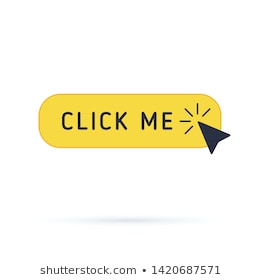 [Speaker Notes: Wereldbol niet als een middel om te maximaliseren en hierdoor te concurreren op prijs. 
Maar door samenwerking, om unieke kwaliteiten van de verschillende markten en schaalniveaus met elkaar te laten interacteren en hiermee tot waardecreatie te komen.
Uitgaan van kracht en niet langer van macht. 

Ideeën 
Creativiteit en innovatie worden belangrijk, niet meer de laagste prijs. 

Vaardighedeneen idee vertalen naar een product of dienst voor klanten

Verbinding
Op zoek naar andere bedrijven, netwerk die jou onderneming beter kan maken. 

Nadeel: die drie punten verliezen snel hun waarde als je er niet mee bezig blijft.]
Is globalisering dan iets voor in de geschiedenisboeken?
Drie vuistregelsmaximaal lokaal en maximaal internationaal
Klik met je buren > (grote) bedrijven zouden contact moeten maken met (kleine) lokale gemeenschappen. 
Weet de weg op het web > optimale digitale infrastructuur voor globale uitwisseling van informatie en kennis. 
Verplaats zo min mogelijk > minimaal verkeer van grondstoffen, goederen, producten en personen.

Focus op waardecreatie (planet, people, profit)
Samenwerking met overheden
[Speaker Notes: Klik met je burenKlanten hechten waarde aan lokale ondernemingen, waarde aan ondernemingen in hun gemeenschap. Dit bied waarde in de context van de omgeving van hun klant. 
	Philips Eindhoven – goed voorbeeld, Philips zorgde goed voor zijn personeel en de buurt Eindhoven, Philips wist dat de kinderen van hun 	medewerkers uiteindelijk daar kwamen te werken. 


Weet de weg op het webGlobalisering (zorg voor soepel zakendoen op verschillende schaalniveaus) snellere voorsprong als klanten je weten te vinden, bijna iedereen heeft internet.
Verplaats zo min mogelijk Het is niet milieuvriendelijk om te reizen, zoveel mogelijk regionaal. Dit is duurzaam en goed voor de lokale economie, punt 1.]
Lokaal tot mondiaal
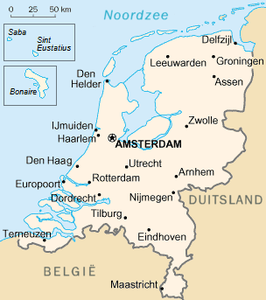 Nationaal – In je eigen land, eventueel daar net buiten.
Lokaal – In je eigen dorp, stad of regio
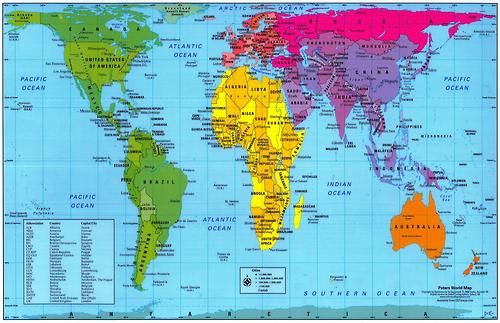 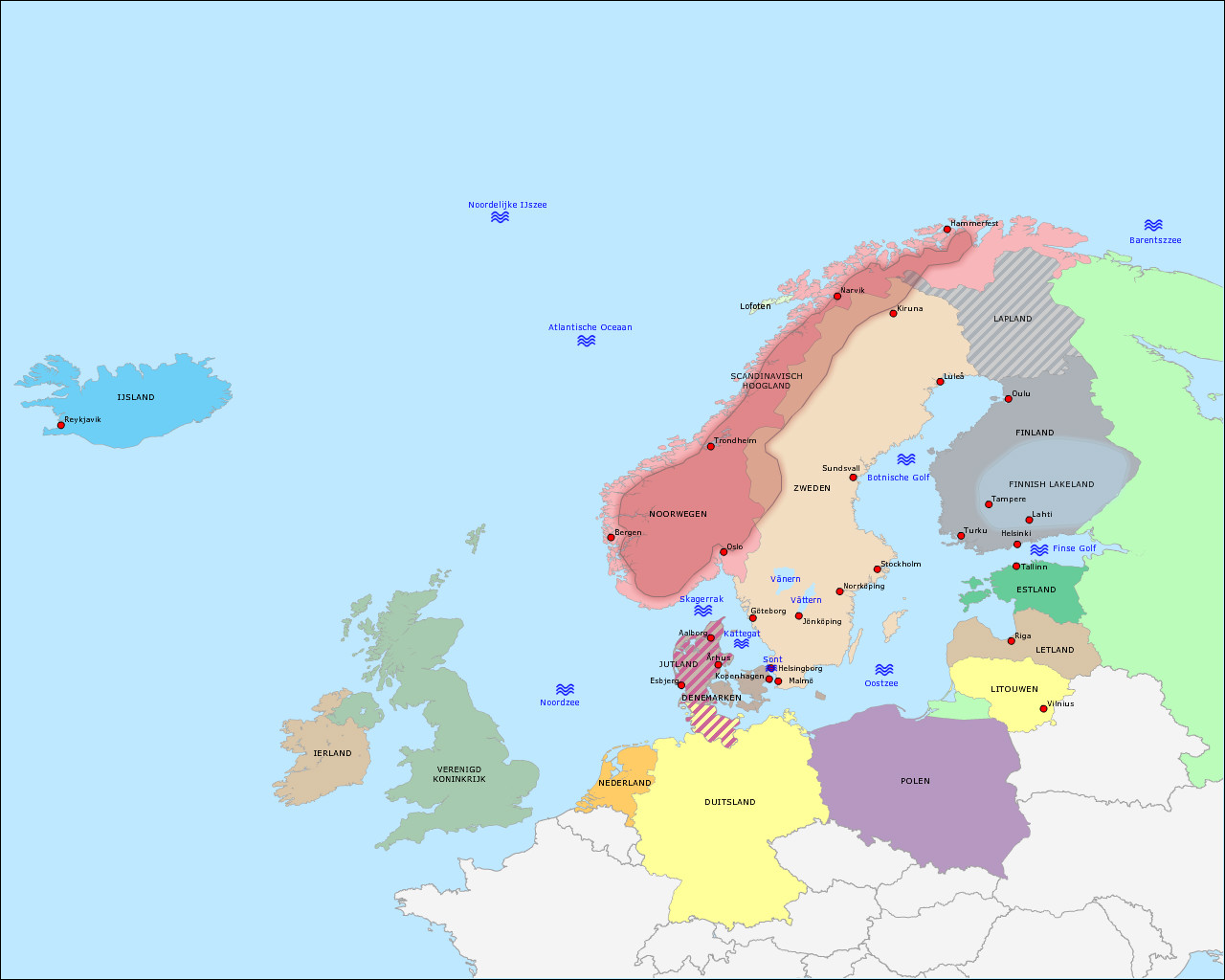 Regionaal – In noord-Europa, midden oosten of  zuid Azië
Mondiaal – over de hele wereld
[Speaker Notes: Lokaal – In je eigen dorp, stad of regio
Nationaal – In je eigen land, eventueel daar net buiten.
Regionaal – In noord-Europa, midden oosten of  zuid Azië 
Mondiaal – over de hele wereld

Oude economie Big is beuatiful….

Hoe, wat en waar. 
Drie vuistregels]
Ondernemen met je buren
Kleinschalig en lokaal een belangrijke rol.


Glocalisering 
Productie – lokaal

Kennis en ontwikkeling – globaal
[Speaker Notes: Bedrijven niet meer alleen onderdeel van het probleem, maar onderdeel van de oplossing
Voorbeeld in boek: 3D printer, onderdelen voor bepaalde producten kan je 3D printen, dit kan lokaal en lokaal in elkaar gezet worden. 
Terwijl deze kennis gedeeld kan worden over heel de wereld.]
Glocalisering
Hoe: IndividueelHulp: internet: zoekterm MVO, ondernemen, de nieuwe economie ondernemingUitkomst: Antwoorden op de volgende vraagTijd: 15 minutenWat:Beantwoord de volgende vraag: 
Welke onderneming in de buurt van jou woonplaats onderneemt volgens de nieuwe economie (MVO)
Denk hierbij aan: 
Klik met je buren
Weet de weg op het web
Verplaats zo min mogelijk
glocalisering
Klaar: Verder met je eigen onderneming
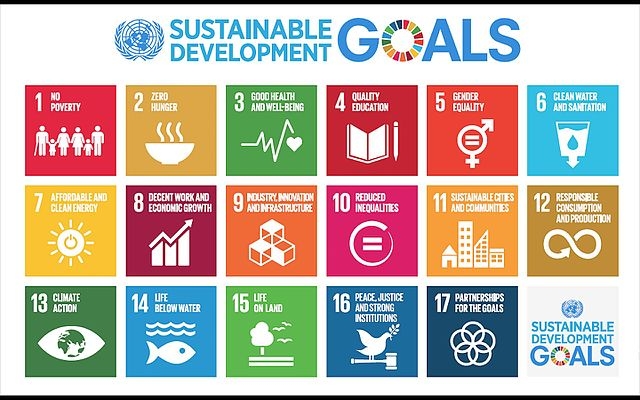 Glocalisering
In de nieuwe economie proberen bedrijven het beste van twee werelden te combineren, door naast nationaal, regionaal of globaal, óók lokaal actief te zijn. 








Kies per groepje een bedrijf. 
Geef een beschrijving van het bedrijf. 
Geef een beschrijving van het product of de dienst die geleverd wordt.
Creëert het bedrijf sociale waarde? Zo ja, hoe? – 
Creëert het bedrijf ecologische waarde? Zo ja, hoe? – 
Creëert het bedrijf financiële waarde? – 
Beschrijf het klanttype/de klanttypen: wie koopt de producten? – 
Beschrijf of en zoja met welke bedrijven het bedrijf samenwerkt. 
Geeft het bedrijf inhoud aan de drie vuistregels voor glocalisering, zoja, hoe? – 
Geef een conclusie: past dit bedrijf in de nieuwe economie? Waarom wel of waarom niet? Wat zou er verbetert moeten worden om (nog) beter in de nieuwe economie te passen?
De nieuwe economie
Begrippen
Aan het einde van de les kan je de begrippen uitleggen
Globalisering
Schaalgrootte
“niet machtig, maar krachting”
Niveaus van ondernemen
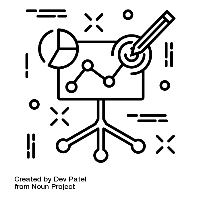 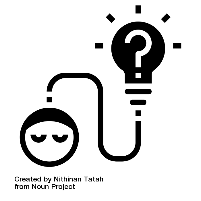 IBS Thema
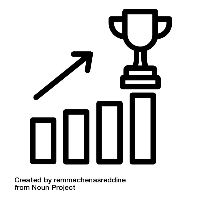 IBS Toetsing
 Kennistoets
Ondernemingsverslag
reflectievideo
[Speaker Notes: Waar hebben wij allemaal impact op? (verborgen)
Watergebruik, energie, landgebruik, grondstoffen, uitputten voedselbronnen, uitstoot schadelijke stoffen]